USING ONLINE FEEDBACK FOR QUALITY IMPROVEMENT 
IN MATERNITY CARE
SAM WHELAN PATIENT EXPERIENCE MIDWIFE: RM,  PGCERT MID
WHO ARE WE? 

NORTHERN CARE ALLIANCE 

OLDHAM CARE ORGANISATION
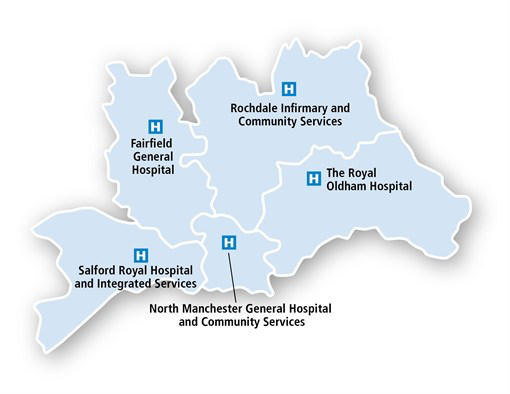 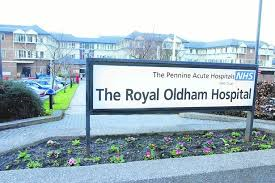 PATIENT EXPERIENCE MIDWIFE

DYNAMIC NEW ROLE

LEADERSHIP

SUPPORT
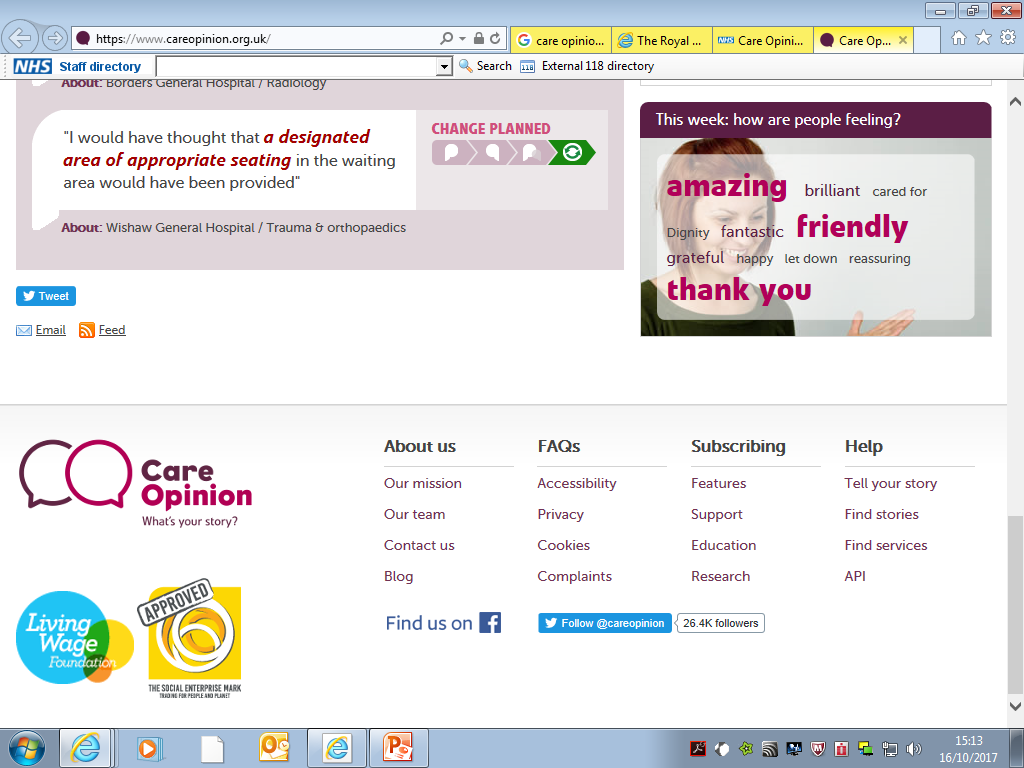 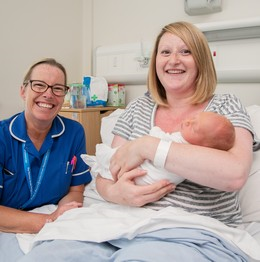 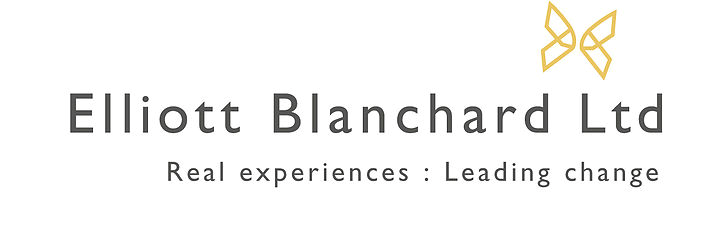 WHAT DID I DO?
Staff Engagement 

Ward Visibility

Promotional Boards

Posters

Trust News Magazine
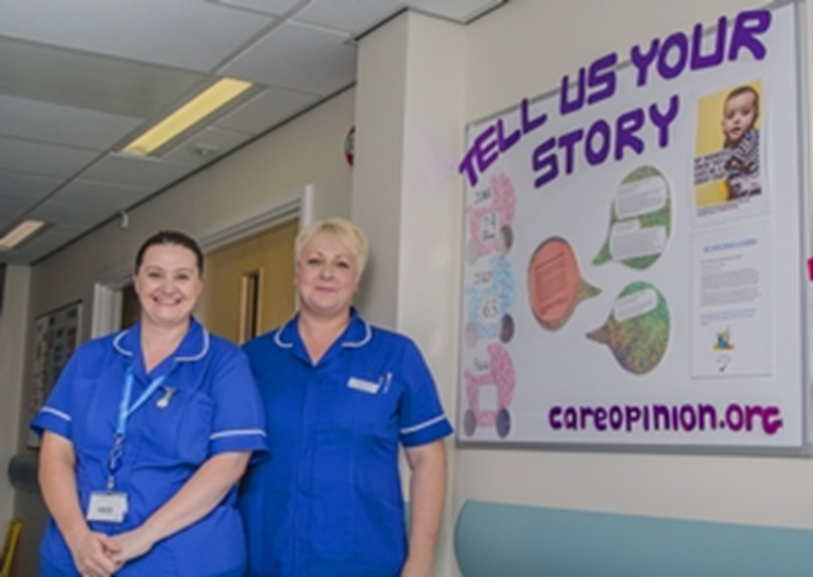 INITIAL CHALLENGES
WHAT IS IT?
NOT MORE FEEDBACK
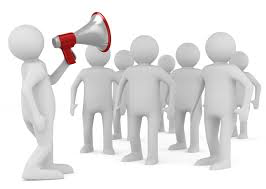 IT’S ALL GOING TO BE NEGATIVE
THE POWER OF SOCIAL MEDIA

Staff Engagement
Easy 
Increase Morale 
Powerful 
Far Reaching
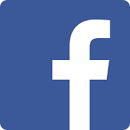 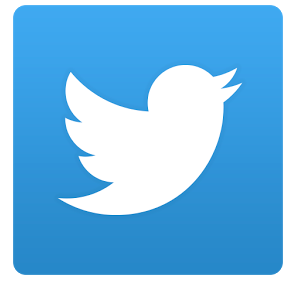 @samanthawhelan7
STORIES TOLD…..
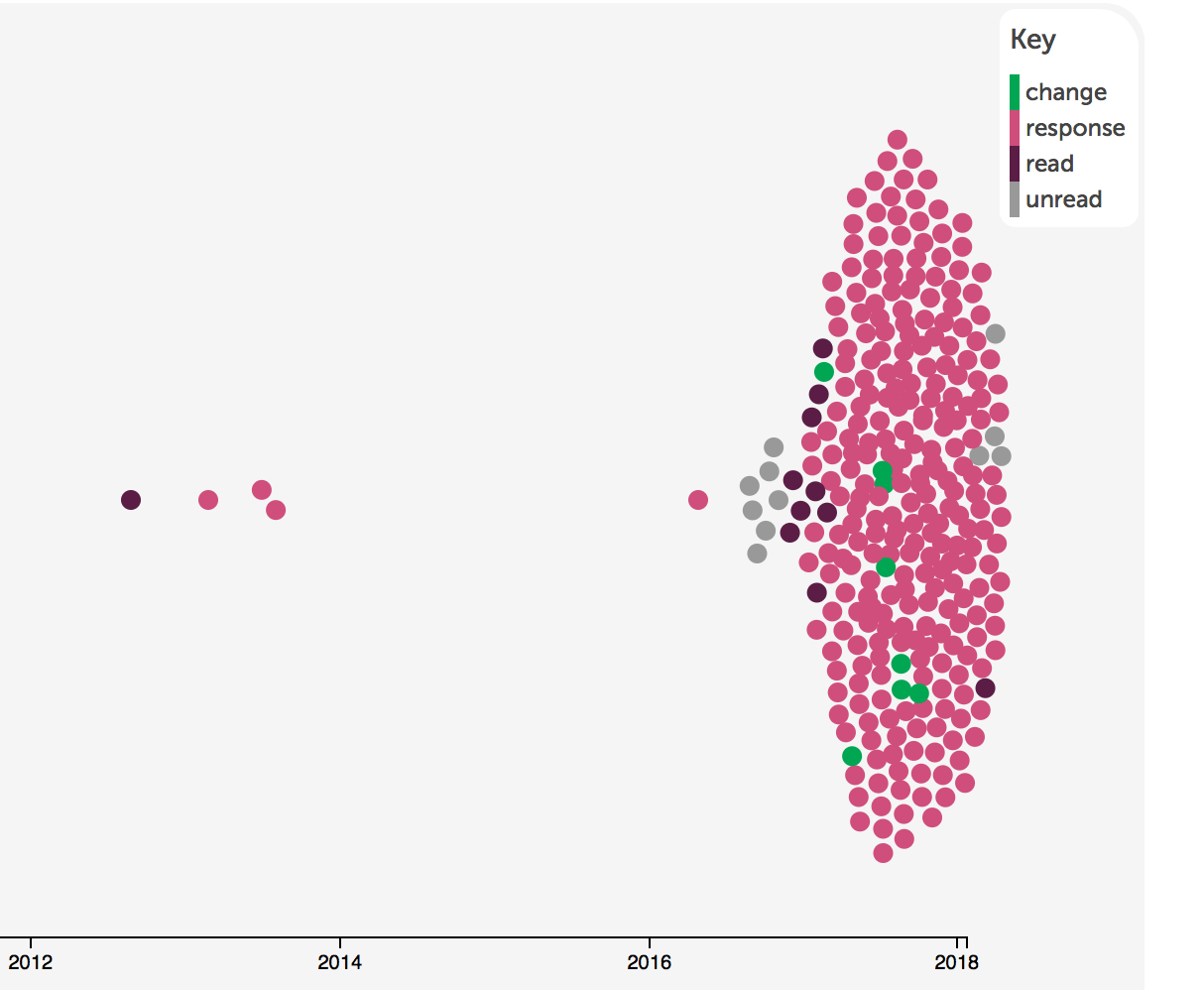 CRITICAL RATING……
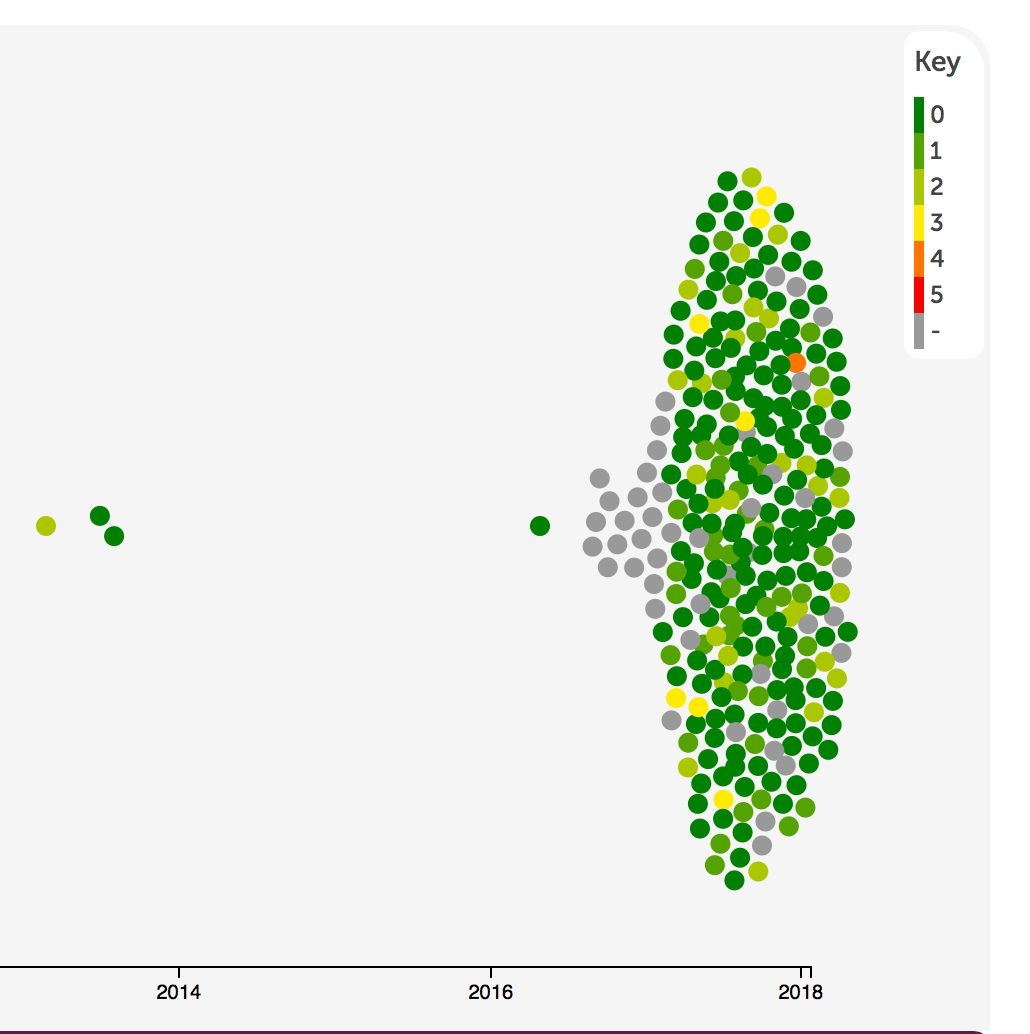 CHANGES MADE
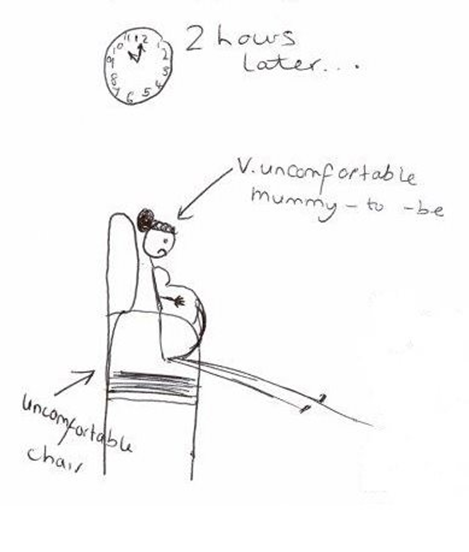 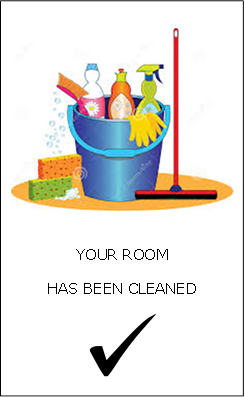 Pelvic Girdle Pain

Room not cleaned?
Continued……..
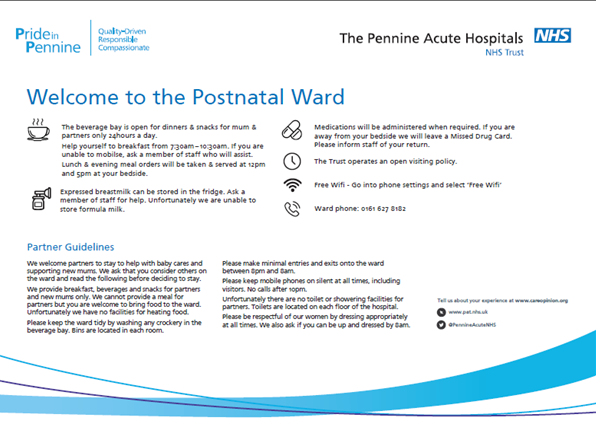 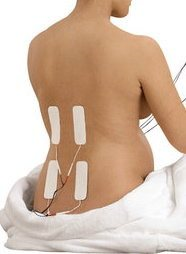 Ward Information

TENS Machine
MATERNITY QUALITY IMPROVEMENT FORUM
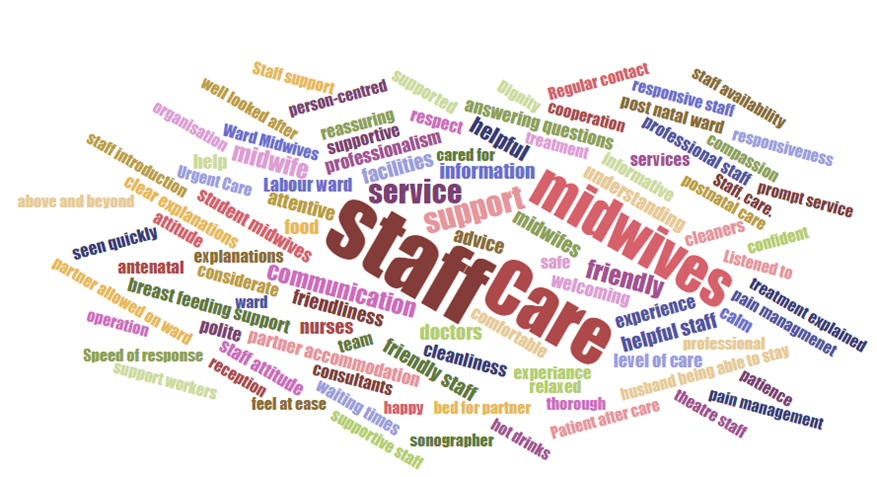 Birth Companions 

Meet Monthly 

Using QI Methodology
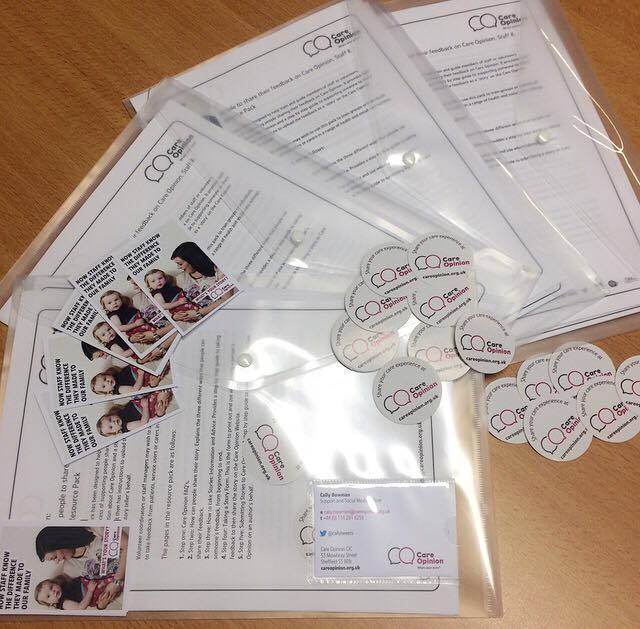 INFORMATION PACK 

EDUCATE NEW STARTERS

UPDATE EXISTING STAFF

AMBASSADORS
ANY QUESTIONS?